Rule Based Systems
If <condition> then <consequence>
Rules to solve problems
What is forward chaining?
What is backward chaining?

Expert systems
RB Deduction Systems
Rule looks like
If 
Cond1
Cond2
…
Then
Then1
Then2
…
Vocabulary/Terminology
Assertion: A statement about a fact
If-patterns match assertions in a collection of assertions called a 
Working Memory
Deduction system: then-patterns specify assertions to be placed in working memory
Reaction systems: then-patterns specify actions
More terminology
In deduction systems
Antecedent: if-pattern
Consequent: then-pattern
Forward chaining: process of moving from if-patterns to then-patterns, using the if-pattern to identify appropriate situations for the deduction of a new assertion or the performance of an action
Deduction systems
Satisfying an assertion: When an if-pattern matches an assertion
Rule Triggering: When all if-patterns of a rule are satisfied
Rule Firing: When a triggered rule establishes a new assertion or performs an action
Zookeeper
Identifies animals in a small zoo
Robbie the robot can perceive
Color, size, hair, gives milk, …
Can tell that an object is an animal, but cannot tell what animal it is
Would be nice to write Robbie an animal identification system
Zookeeper Designs
One if-then rule for each animal in the zoo
Similar to the “giant table” approach to ttt
If-then rules produce intermediate assertions
Only a few antecedents each. Easier 
Forward chaining through intermediate assertions to identity of animal
Rules
Small zoo
Tiger, cheetah, giraffe, zebra, ostrich, penguin, albatross
Zookeeper is simpler
Z1:
If 
?x has hair
Then
?x is a mammal
Variables and bindings
Antecedents and consequents contain variables (?x)
Variables acquire values during the matching process
Variables and bindings 2
Assertion in WM: Stretch has hair
?x has hair matches when ?x becomes stretch
Stretch has hair
?x         has hair
?x is bound to Stretch or
Stretch’s is ?x’s binding
Bindings
Once a variable is bound, that variable is replaced by its binding wherever it appears in the same or subsequently processed patterns
Whenever the variables in a pattern are replaced by their bindings, the pattern is said to be instantiated
Instantiation
Stretch has hair
If      ?x     has hair 
then ?x      is-a mammal
?x bound to Stretch, then instantiated rule is
If      Stretch has hair
Then Stretch is-a mammal
More Zookeeper rules
Z2
If       ?x gives milk
Then ?x  is-a mammal
Z3
If        ?x has feathers
Then   ?x is a bird
Zookeeper cont’d
Z4:
If      ?x flies
         ?x lays eggs
Then ?x is a bird

Need some rules to disambiguate carnivores
More Zookeeper rules
Z5:
If       ?x is-a mammal
          ?x eats meat
Then  ?x is-a carnivore
Z6:
If        ?x is-a mammal
           ?x has pointed teeth
           ?x has claws
           ?x has forward-pointing eyes
Then   ?x is-a carnivore
Ungulate rules
Z7:
If       ?x is-a mammal
          ?x has hooves
Then  ?x is-an ungulate
Z8, Z9, … Z15
How does it work?
Note more than one animal has the same color, stripes, ….
Let’s see how it works through forward chaining
Working Memory
Stretch has hair
Stretch chews cud
Stretch has long legs
Stretch has tawny color
Stretch has dark spots
Stretch has a long neck
Rule firing sequence
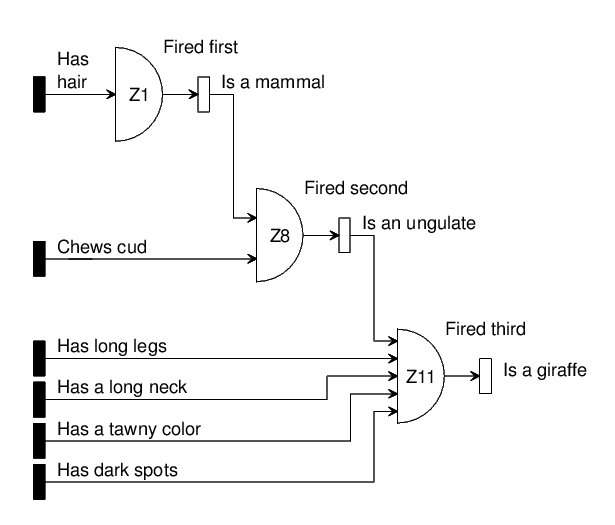 ?
Zookeeper (FC)
Until no rule produces an assertion or the animal is identified
For each rule
Try to support each of the rule’s antecedents by matching it to known assertions
If all the rule’s antecedents are supported, assert the consequent unless there is an identical assertion already
Repeat for all matching and instantiation alternatives
Backward Chaining
Form a hypothesis – rule consequent
Work to find supporting assertions in rule antecedents
Swifty has tawny color
Swifty has dark spots
Swifty has hair
Swifty has forward pointing eyes
Swifty has claws
Swifty has teeth
Rule Chaining Backward
Backward chaining code
Until all hypothesis have been tried and none have been supported or until the animal has been identified
For each hypothesis
For each rule whose consequent matches the current hypothesis
Try to support each of the rule’s antecedents by matching it to assertions in WM or by backward chaining through another rule, creating new hypotheses. Be sure to check all matching and instantiating alternatives
If all the rule’s antecedents are supported, announce success and conclude that the hypothesis is true
Forward or backward
Depends on the problem!
Fan-out versus Fan-in
If the facts can lead to a large number of conclusions, but the number of ways to reach the particular conclusion we are interested in is small, then there is more fan-out than fan-in. Use backward chaining
Backward or Forward?
If the number of ways of reaching the particular conclusion in which you are interested is large, but the number of conclusions you are likely to reach using the assertions is small, you have more fan-in.
Use forward chaining
Forward or Backward
If fan-in an fan-out are about the same
If you have not yet gathered any facts, and if you are only interested in whether one of many possible conclusions is true, use backward chaining
If you are only interested in whether an animal is a carnivore, only look at antecedents of carnivore rule to focus fact finding
Get all the facts
If you have all the facts that you will ever get, and are interested in everything that you can conclude from those facts, use Forward chaining
If you catch a fleeting glimpse of an animal, gathered a set of facts. No more facts possible because animal is gone: Forward chain
Mycin
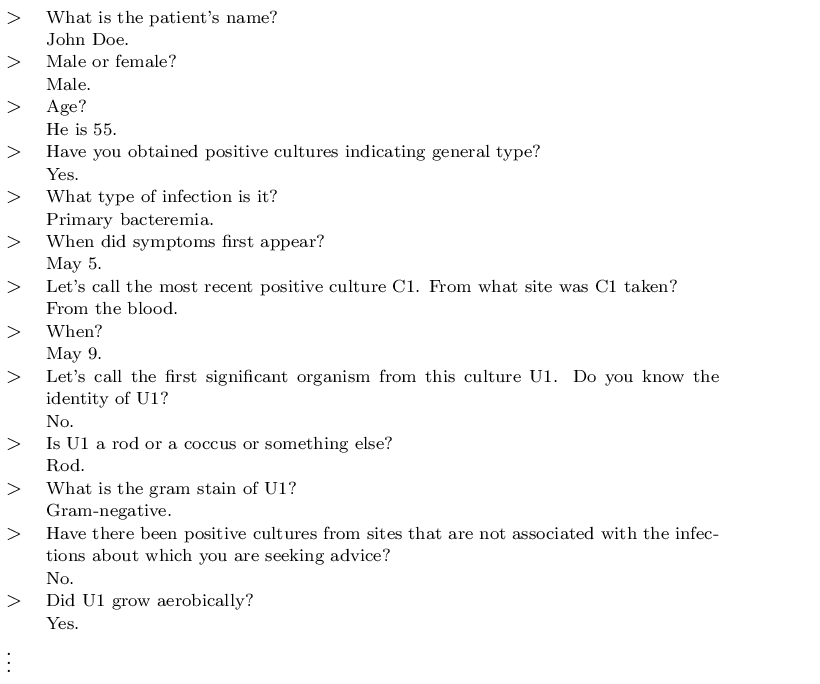 Mycin
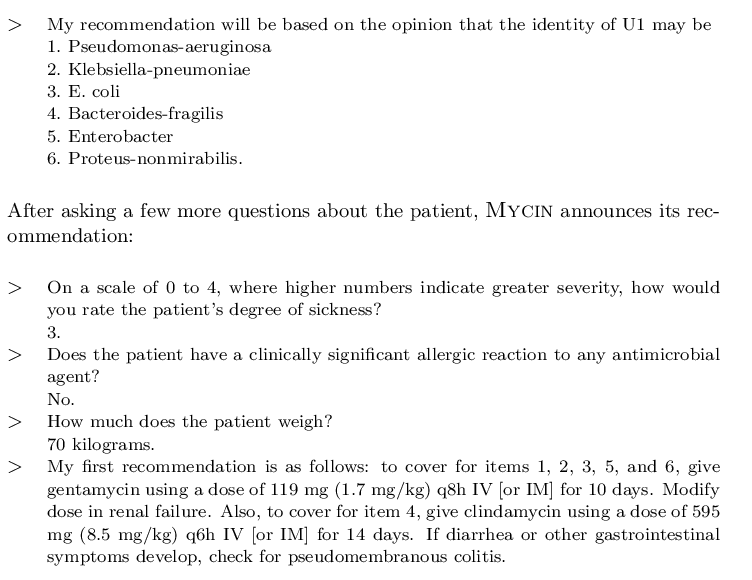 Mycin Rule
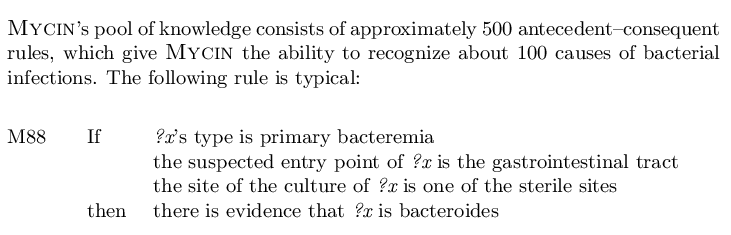 Reaction Systems
In reaction systems, the if-parts specify the conditions that have to be satisfied and the then-parts specify actions that need to be undertaken
Actions
Add an assertion
Delete an assertion
Execute some procedure that has nothing to do with working memory or rule base
Grocery bagging
Robbie needs to know how to bag groceries
Plan A: For each item in store, design a rule?
Plan B: Four grocery bagging steps, differing sets of rules active within each of these four steps
Four steps
Check order
Check if something is missing
Bag large items
Put bottles in first
Bag medium items
Frozen items in freezer bags
Bag small items
Working memory
Bagger assertions
Now that we have knowledge of items to be bagged in WM, we need to know current state. To start things off:
Step is check-order
Bag1 is-a bag
Bread             is to be bagged
Glop              is to be bagged
Granola         is to be bagged
Ice Cream     is to be bagged
Potato-chips  is to be bagged
Bagger rules
Note that WM contains assertion identifying the current step
Rules contains antecedent specifying which step they belong to
B1
If       step is    check-order
         potato chips is to be bagged
         there is no pepsi to be bagged
Then ask the customer whether he would like a Pepsi
B1 explanation
The purpose is to ask the customer if he/she would like something to drink with potato chips that are known to be dry and salty
Note “there is no Pepsi to be bagged” checks that a particular assertion is NOT in WM
Need a rule to move to bag-large-items step
Rule B2
B2
If           step is check-order
Then      step is no longer check-order
              step is bag-large-items
First then part Deletes an assertion from WM
Deduction systems cannot deal with inconsistencies. Static worlds where something true can never become false
Reactions systems are dynamic
Reactions systems are allowed more freedom
Then-parts are made up of add and delete parts
B2:
If         step is check-order
Delete step is check-order
Add     step is bag-large-items
Conflict Resolution
B2 could prevent B1 from firing?
We need to find a way to choose one rule to fire from among many triggered rules
Bagger uses rule-ordering. B1 will fire before B2 because B1 comes before B2
There are other conflict resolution strategies
Escape mechanism in B3
If        step is bag-large-items
           a large item is to be bagged
           the large item is a bottle
           the current bag contains<6 large items                                                     
Delete the large item is to be bagged
Add     the large item is in the current bag
Escape to Lisp
The condition “current bag contains < 6 large items” calculates something that has nothing to do with matching or binding
Most RBSs provide such an escape mechanism to a general purpose programming language
Useful when you need to do more than match
Bagger example
Code on web page
Conflict Resolution
Rule ordering
Context limiting
Specificity ordering
Data ordering
Prioritize assertions. Trigger rule that matches highest priority assertions
Size ordering
Longest list of conditions
Recency ordering
LRU